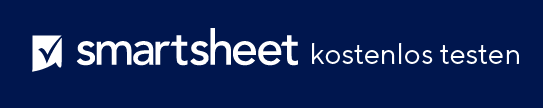 MARKETINGPROJEKTZEITPLAN (VORLAGE)
PROJEKTNAME
IHR
LOGO
NAME DER ORGANISATION
 
00.00.0000
 
Adresse
Telefonnummer Kontakt
Web-Adresse
E-Mail-Adresse
MARKETINGPROJEKTZEITPLAN
PROJEKTZEITACHSE TABELLARISCH
MEILENSTEIN
GEFÄHRDET
DEM PLAN VORAUS
PROJEKTZEITPLAN
PROJEKTBERICHT
PROJEKTBERICHT